Практико-орієнтоване використання  чинного законодавства України на уроках правознавства
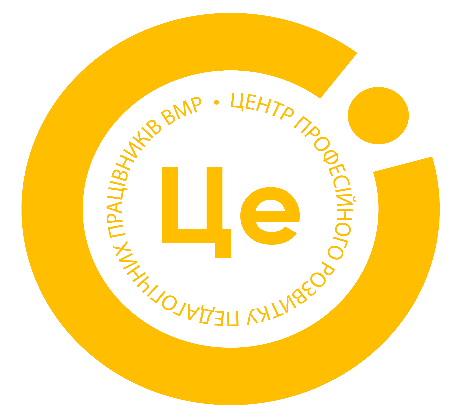 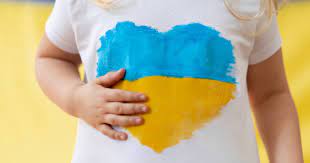 Методичний експрес-огляд
консультант К.Маліцька
особливості  національної правової системи ;
 правовий  режим воєнного стану в умовах 
    повномасштабної збройної агресії РФ 
                         проти    України.
                               Це потребує :
    поєднання та урахування       законодавчих змін, 
пов’язаних із введенням воєнного стану та створенням правових умов для підвищення обороноздатності держави, захисту національної безпеки і територіальної цілісності.
Зміст програми курсу враховує
Громадянська відповідальність
Підприємливість
Фінансова грамотність
Екологічна безпека і розвиток
Здоров’я і безпека
10 ключовихкомпетентностейНаскрізні лінії програми
Формування правової свідомості;
Формування громадянської свідомості;
Розвиток правової грамотності
(розуміння, застосування, дотримання правових норм);
Превентивна
Функції предмету«Основи правознавства»
Правничий-  передбачає вивчення конкретних норм і законів, історичний розвиток правових інститутів у часі. 
  Історичний – розвиток правових інститутів у часі.
Соціологічний - допомагає розуміти вплив суспільства на правову систем.
Філософський – розглядати філософські аспекти права і справедливості.
Теоретичні підходи у викладанні правознавства
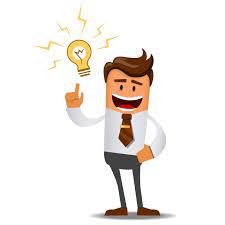 Практичні заняття за оновленою програмою 
« Основи правознавства»


Мета-  формування/розвиток в учнівства уміння практичного застосування набутих правових знань та окремих положень законодавства
 
вчитель може обирати із зазначених у програмі теми практичних занять або пропонувати свої. 
У 9 класі рекомендується проводити
 щонайменше одне практичне заняття
 із запропонованих навчальною програмою «Основи правознавства» 
до розділу чи теми.
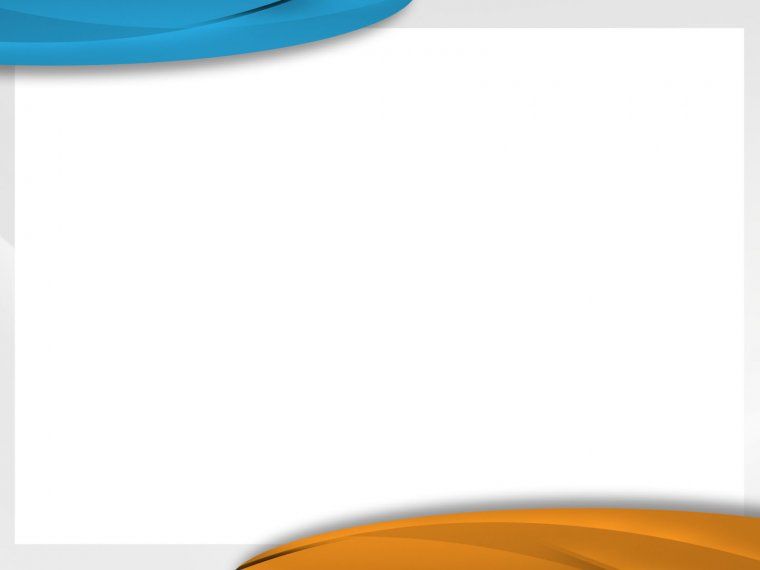 Особливості практичних занять 
 - мають  певне змістове наповнення відповідно до    контексту конкретної теми. 
                 
                           Методи роботи на практичних заняттях:
 - дослідження (індивідуальні, парні, групові);  
-  метод проблемного викладу;
-  випереджувальні домашні завдання 
  Навчальну проблему та критерії оцінювання результатів роботи вчителю/ вчительці слід обирати разом з учнями/ученицями.
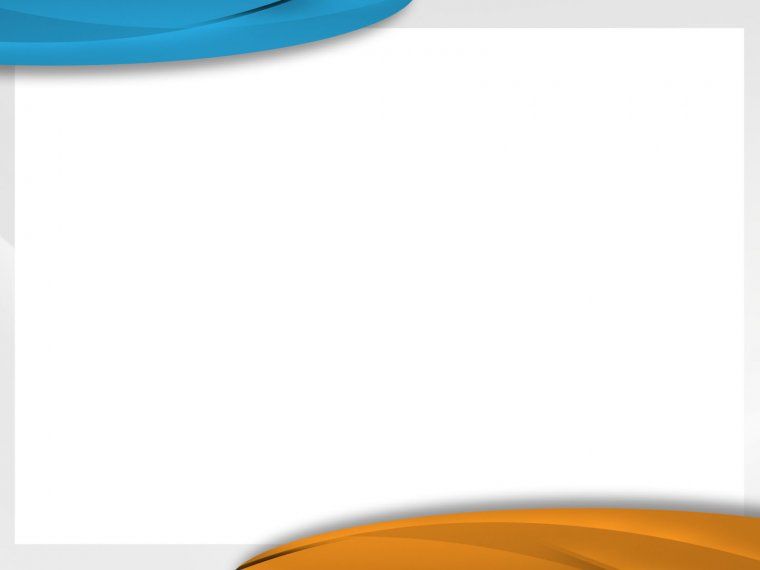 Теми практичних занять 
«Соціальне призначення держави»;
«Зобов’язання держави у сфері прав людини: повага, захист, забезпечення» ;
«Захист прав дитини від жорстокого поводження, експлуатації або інших форм насильства» ;
«Неповнолітні  як  користувачі  мережі  Інтернет» ;
«Здійснення права неповнолітніх на результати інтелектуальної власності» ;
«Працевлаштування неповнолітніх. Складання резюме. Співбесіда» ;
«Професійна етика правника»
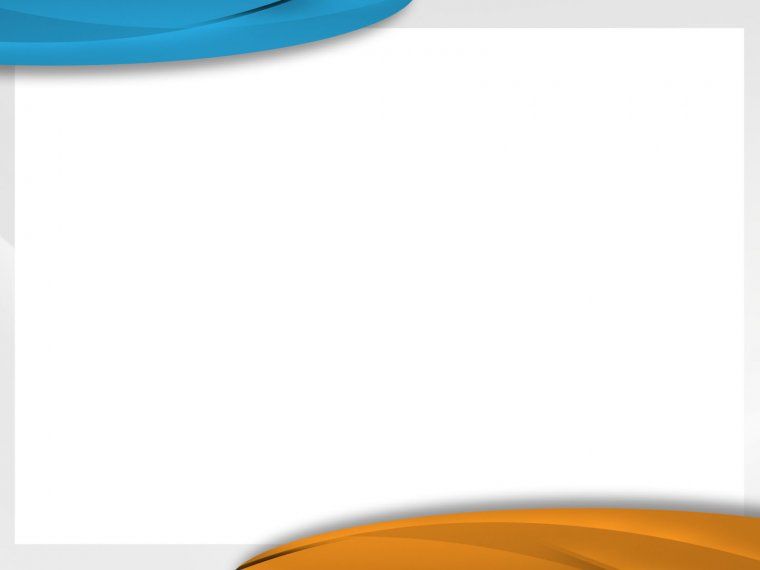 Акцентуємо увагу на Закони України :
«Про внесення змін до Закону України «Про військовий обов’язок і військову службу» від 30.05.2023 № 3127-ІХ;
 «Про внесення змін до Цивільного кодексу України щодо вдосконалення порядку відкриття та оформлення спадщини» від 08.11.2023 № 3450-ІХ;
 «Про внесення змін до деяких законодавчих актів України щодо впорядкування надання та використання відпусток, а також інших відпусток» від 22.11.2023 № 3494-ІХ;
 «Про внесення змін до Закону України «Про судоустрій і статус суддів» та деяких законодавчих актів України щодо удосконалення процедур суддівської кар’єри» від 09.12.2023 № 3511-ІХ;
 «Про лобіювання» від 23.02.2024 № 3606-ІХ (введення в дію 01.01.2025);
 «Про внесення змін до деяких законодавчих актів України щодо окремих питань проходження військової служби, мобілізації та військового обліку» від 11.04.2024 № 3633-ІХ;
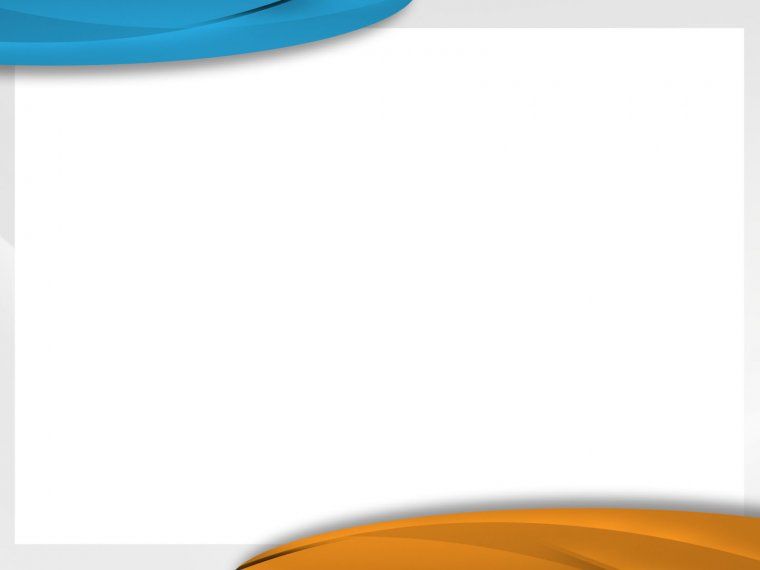 Акцентуємо увагу на Закони України :
«Про внесення змін до Кодексу законів про працю України щодо трудових відносин при передачі суб’єкта господарювання» від 25.04.2024 № 3677-ІХ; 
«Про внесення змін до Кримінального, Кримінального процесуального кодексів України та інших законодавчих актів України щодо запровадження інституту умовно-дострокового звільнення осіб від відбування покарання для безпосередньої їх участі в обороні країни, захисті її незалежності та територіальної цілісності» від 08.05.2024 № 3687-ІХ;
 «Про застосування англійської мови в Україні» від 04.06.2024 № 3760; 
«Про внесення змін до Кодексу законів про працю України щодо встановлення додаткових підстав розірвання трудового договору з ініціативи роботодавця та деяких інших підстав» від 04.06.2024 № 3768-ІХ; 
«Про внесення змін до деяких законів України щодо запобігання насильству та унеможливлення жорстокого поводження з дітьми» від 06.06.2024 № 3792-ІХ.
У трудовому праві передбачено додаткові підстави розірвання трудового договору з ініціативи роботодавця
«Про внесення змін до деяких законів України щодо запобігання насильству та унеможливлення жорстокого поводження з дітьми» від 06.06.2024 № 3792-ІХ
Зміни у цивільному праві (спадковому праві) оновлено (ст.1221)
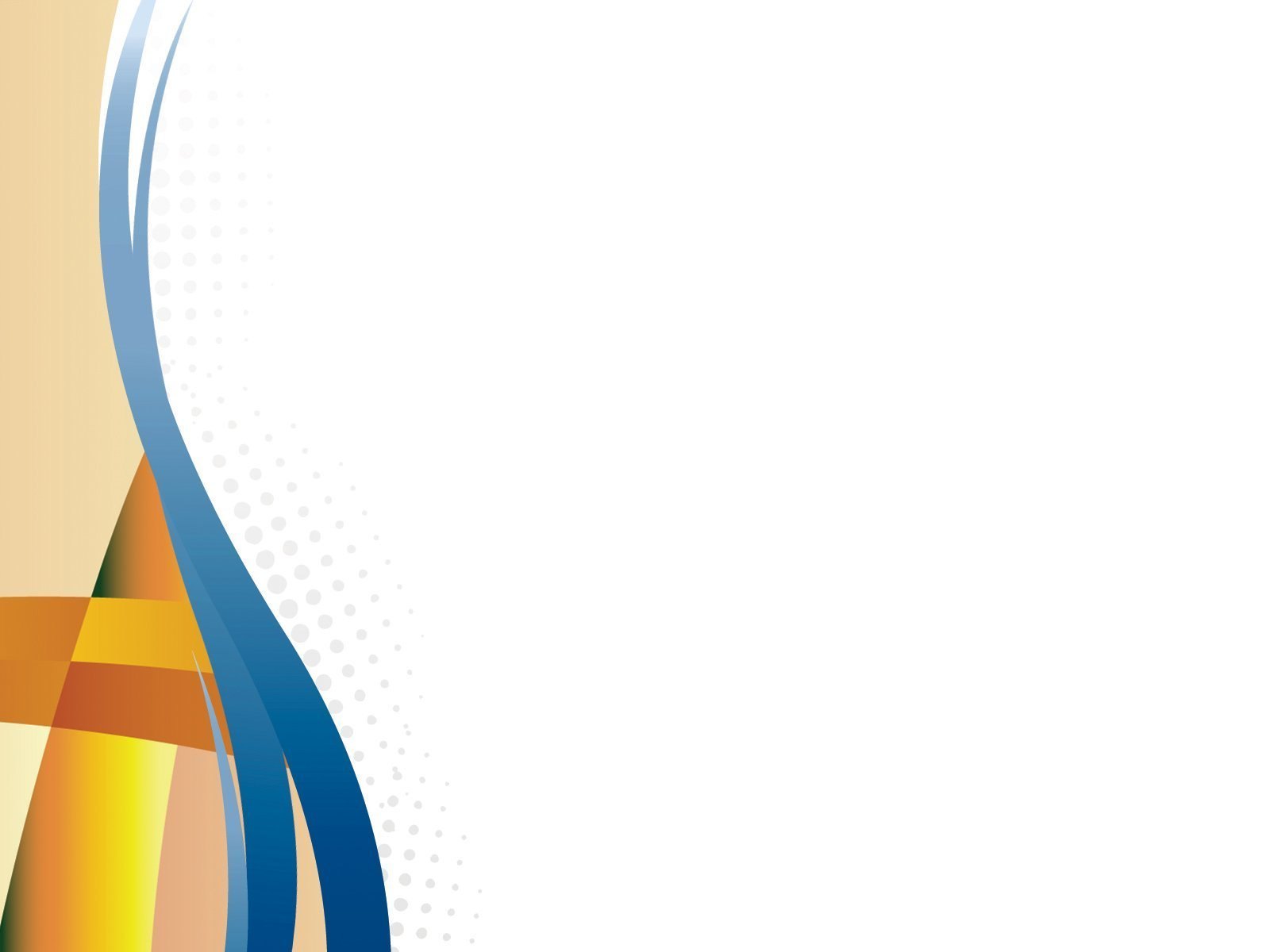 Зміни у кримінальному законодавстві України
 Доповнено підстави умовно-дострокового звільнення від відбування покарання у виді обмеження волі або позбавлення волі на певний строк під час проведення мобілізації та/або дії воєнного стану – проходження військової служби за контрактом. 
 Умовнодострокове звільнення від відбування покарання не застосовується до осіб: 
засуджених за вчинення злочинів проти основ національної безпеки України; 
засуджених за вчинення умисного вбивства двох або більше осіб, або вчиненого з особливою жорстокістю, або поєднаного із зґвалтуванням або сексуальним насильством; 
 особливо тяжкі корупційні кримінальні правопорушень.
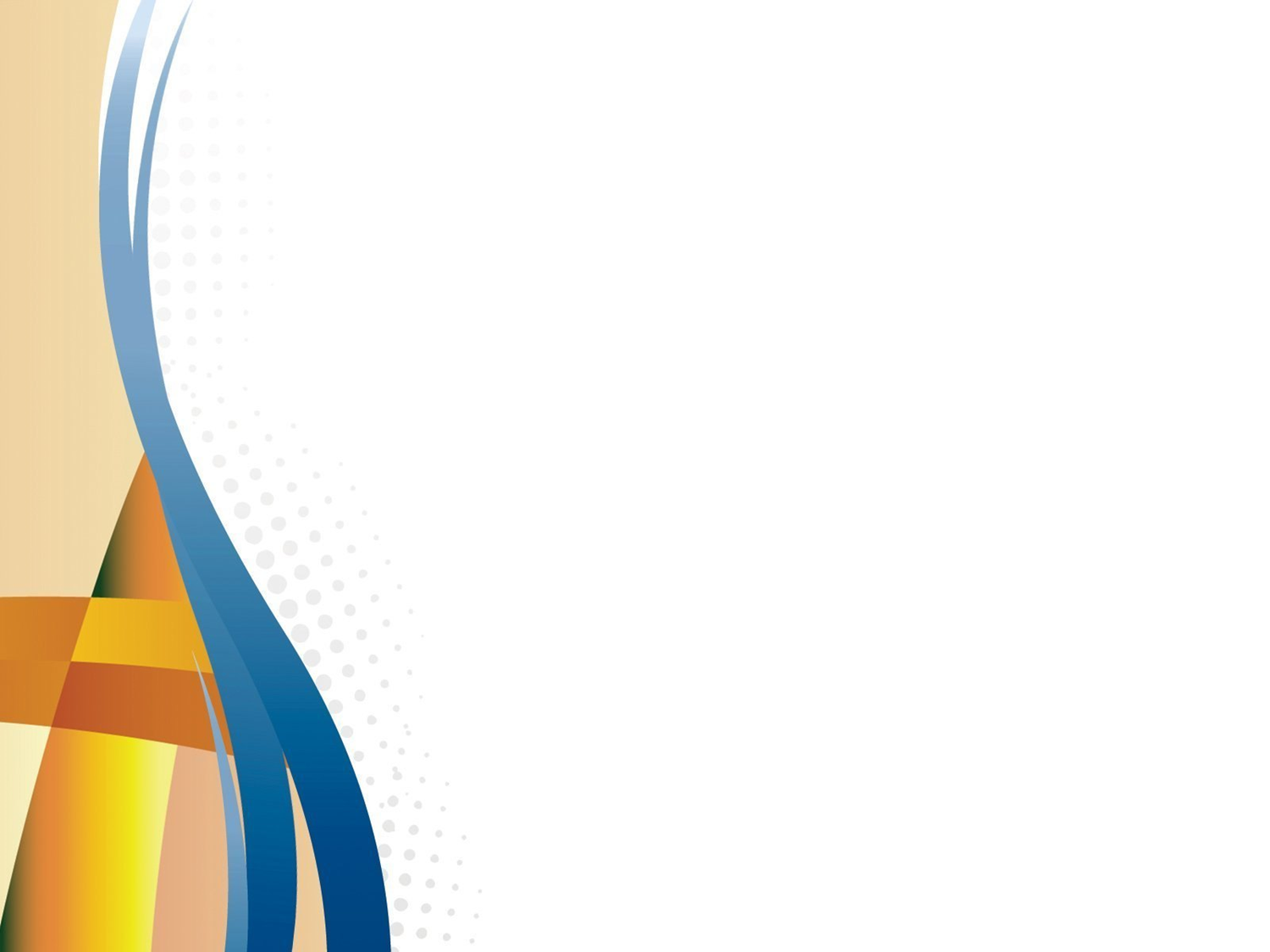 Зміни у кримінальному законодавстві України
посилення кримінальної відповідальності за злочини проти основ національної безпеки України (державна зрада, диверсія);
-  Державна зрада ( 12-15 років позбавлення волі; 15років - довічне в умовах воєнного стану) 
-  Диверсія (15 років позбавлення волі-довічне п.2 ст.113 в умовах воєнного стану) 
-  Мародерство ( 5 років позбавлення волі)
                                  Дослідження : порівняння мародерства і крадіжки;
                                  відповідальність за злочини проти власності
 (статті 185- 187, 189, 191 Кримінального кодексу України);

криміналізація колабораційної діяльності 
- забезпечення юридичної відповідальності осіб, які здійснювали колабораційну діяльність (стаття 1111 Кримінального кодексу України – позбавлення волі від 10 до 15 років);
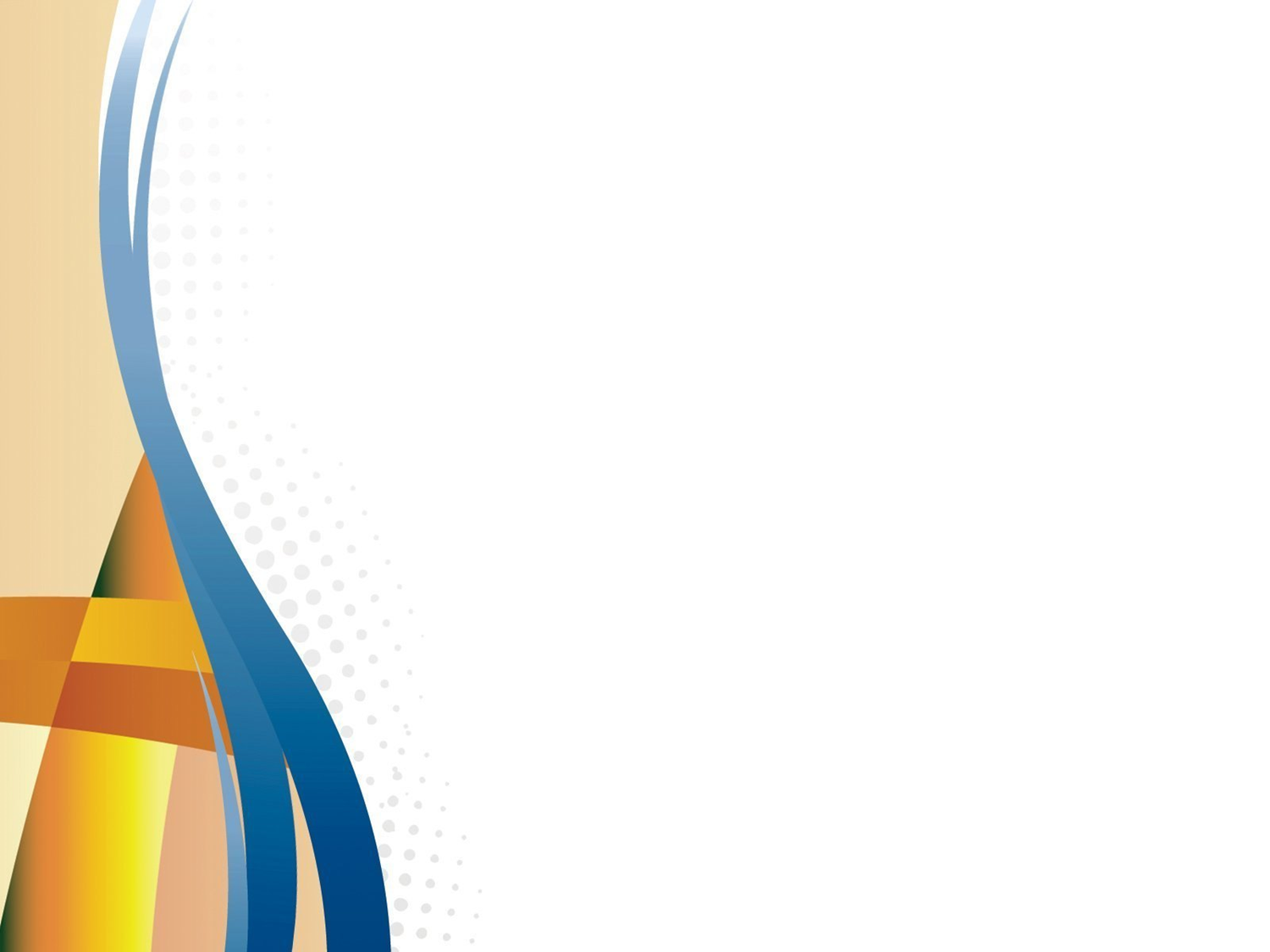 Зміни у кримінальному законодавстві України

 Несанкціоноване розповсюдження інформації про направлення, переміщення зброї, озброєння та бойових припасів в Україну, рух, переміщення або розміщення Збройних Сил України чи інших утворених відповідно до законів України військових формувань, вчинене в умовах воєнного або надзвичайного стану (ст. 1142 Кримінального кодексу України);
      Розповсюдження - це будь-які діяння із доведення інформації до                   невизначеного кола осіб
П.1.поширення інформації про вогневе враження об’єктів критичної інфраструктури – штраф від 1 тис.-3 тис. нпмг;2 роки виправних робіт
П.2.переміщення територією України ЗСУ – 3-5 років позбавлення волі;
П.3 переміщення територією України, геолокація – 5=8 років позбавлення волі;
П.4.поширення інформації з корисливою метою- 8-12 років позбавлення волі
      Увага!   Залежно від тяжкості -3-12 років позбавлення волі
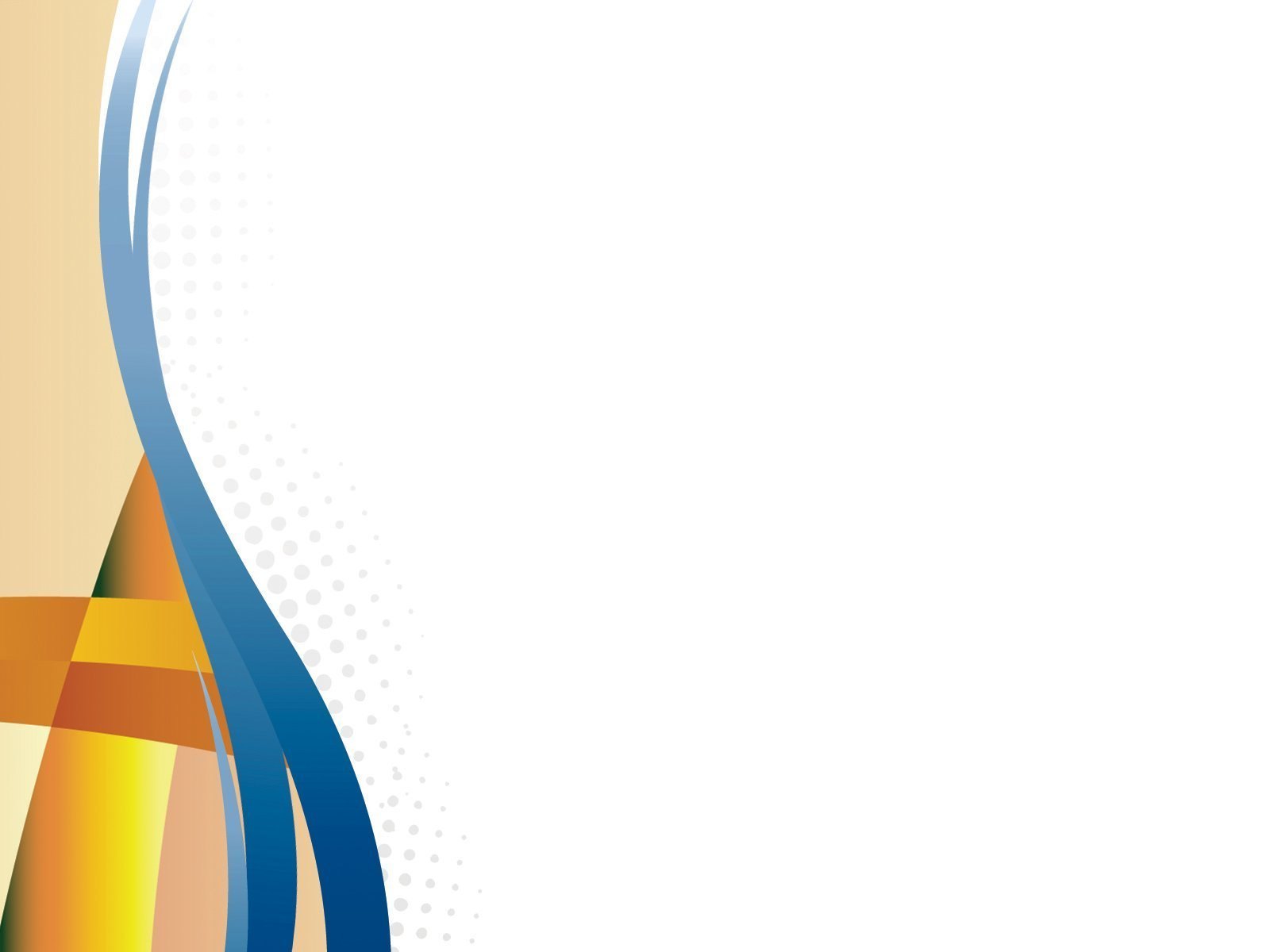 Зміни у кримінальному законодавстві України
скасування кримінальної відповідальності у випадках добровільної 
     здачі зброї, бойових припасів, вибухових речовин або пристроїв;
запровадження кримінальної відповідальності за незаконне використання
 з метою отримання прибутку гуманітарної допомоги, благодійних пожертв або безоплатної допомоги (стаття 2012 Кримінального кодексу України);
доповнення переліку обставин, що виключають кримінальну протиправність діяння в умовах дії воєнного стану обставиною виконання обов’язку щодо захисту Вітчизни, незалежності та територіальної цілісності України (стаття 431 Кримінального кодексу України).

Для учнів: дослідження, які виключають кримінальну відповідальність
   (ст.431 ККУ)
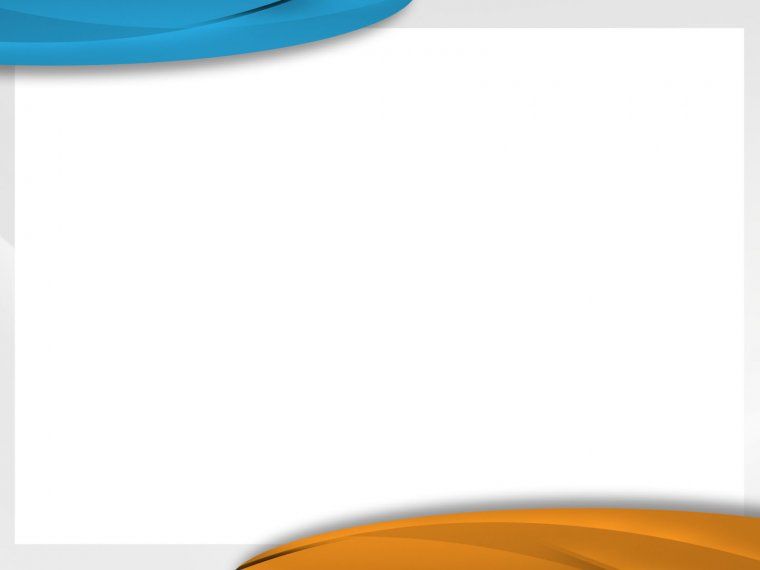 Акцентуємо увагу на Закони України :

«Про корінні народи України» від 01.07.2021 № 1616-ІХ, 
«Про основи національного спротиву» від 16.07.2021 № 1702-ІХ, 
«Про запобігання та протидію антисемітизму в Україні» від 22.09.2021 № 1770-ІХ, 
«Про медіацію» від 16.11.2021 № 1875-ІХ, 
«Про Службу військового капеланства» від 30.11.2021 № 1915-ІХ, 
«Про внесення змін до Закону України «Про громадянство України» щодо спрощеного набуття громадянства України окремими категоріями осіб» від 14.12.2021 № 1941-ІХ.
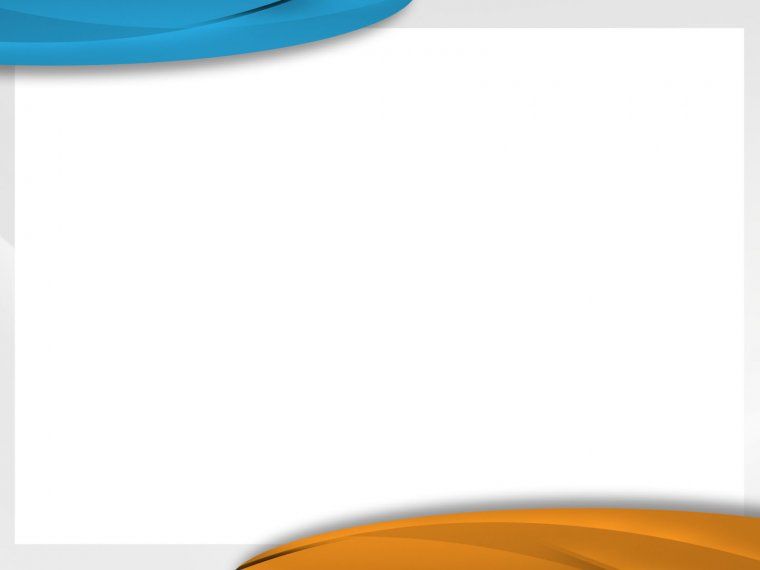 «Про корінні народи України» від 01.07.2021 № 1616-ІХ
Корінний народ України - автохтонна етнічна спільнота, яка сформувалася на території України, є носієм самобутньої мови і культури, має традиційні, соціальні, культурні або представницькі органи, самоусвідомлює себе корінним народом України, становить етнічну меншість у складі її населення і не має власного державного утворення за межами України. ( ст.1)
Корінний народ України- є кримські татари, караїми, кримчаки.(ст.2)
 Культурні права корінних народів України (ст.4)
Освітні та мовні права корінних народів(ст.5)
 Право корінних народів України на сталий розвиток (7)
Інформаційні права корінних народів (ст.6)

Держава гарантує захист корінних народів України від актів геноциду чи будь-яких інших актів колективного примусу чи насильства.( ст.3)
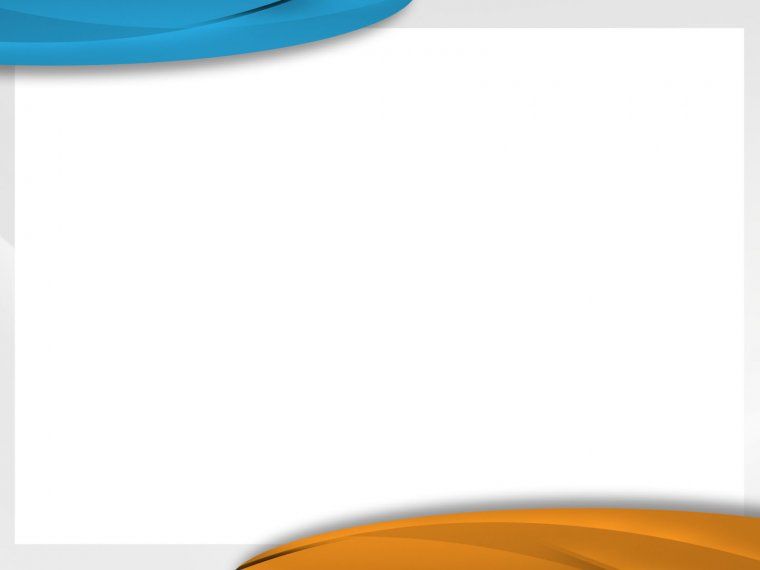 Основоположні права корінних народів України (ст.3)
- на власну національну символіку та порядок її застосування з дотриманням законів України.
право відроджувати, використовувати, розвивати і передавати майбутнім поколінням свої історію, мови, традиції, писемність і літературу;
 відновлювати та зберігати об’єкти матеріальної та нематеріальної культурної спадщини.
- на рівний правовий захист. Будь-яка дискримінація  забороняється
- право на правовий захист від будь-яких дій, спрямованих на:
позбавлення ознак етнічної приналежності та цілісності як самобутніх народів; 
2)позбавлення культурних цінностей;
3)виселення або примусове переміщення із місць компактного проживання у будь-якій формі;
4) примусову асиміляцію або примусову інтеграцію у будь-якій формі;
5) заохочення або розпалювання расової, етнічної чи релігійної ненависті, спрямованої проти них.
Заперечення етнічної приналежності чи етнічної самобутності корінних народів України забороняється.
Про внесення змін до законів України 
"Про громадянство України" 
                    та 
"Про забезпечення функціонування української мови як державної«
 щодо умов прийняття  до громадянства України
Форми опрацювання:

- дослідження;
- тести;
 - кейс-стаді;
-  рольова гра
проблемний виклад
Розділ 3.Взаємозв’язоклюдини ідержави
Адміністративна відповідальність за порушення мовного законодавства України
https://wiki.legalaid.gov.ua/index.php/%D0%94%D0%B5%D1%80%D0%B6%D0%B0%D0%B2%D0%BD%D0%B0_%D0%BC%D0%BE%D0%B2%D0%B0_%D0%B2_%D1%81%D1%84%D0%B5%D1%80%D1%96_%D0%BE%D0%B1%D1%81%D0%BB%D1%83%D0%B3%D0%BE%D0%B2%D1%83%D0%B2%D0%B0%D0%BD%D0%BD%D1%8F_%D1%82%D0%B0_%D0%B7%D0%B0%D1%81%D1%82%D0%BE%D1%81%D1%83%D0%B2%D0%B0%D0%BD%D0%BD%D1%8F_%D1%81%D0%B0%D0%BD%D0%BA%D1%86%D1%96%D0%B9_%D0%B7%D0%B0_%D0%BD%D0%B5%D0%B4%D0%BE%D1%82%D1%80%D0%B8%D0%BC%D0%B0%D0%BD%D0%BD%D1%8F_%D1%82%D0%B0%D0%BA%D0%BE%D1%97_%D0%B2%D0%B8%D0%BC%D0%BE%D0%B3%D0%B8
Українська мова- єдина державна(офіційна) в Україні ( ст.1)
Як викладати питання МГП на уроках історії, громадянської освіти та основ правознавства https://mon.gov.ua/storage/app/media/zagalna%20serednya/metodichni%20recomendazii/2022/09/27/Pro.metod.rekom.shchodo.vykl.mizhn.hum.prava-4.2698- 22.vid.27.09.2022.pdf .
Освітній центр
https://iportal.rada.gov.пa/documents/origin_docum/2592.htmll.
Корисні посилання для розвиткукомпетентностей
План і форми проведення
1.Аналіз типових адміністративних проступків, які здійснюють неповнолітні та відповідальність за них.
2.Кримінальна відповідальність неповнолітніх в умовах воєнного стану.
Форми проведення: сторітелінг, дослідження норм ККУ, Адміністративного кодексу; випереджувальні домашні завдання «Злочин- не дитяча гра», рольова гра, складання пам’яток «Закон про тебе», обговорення в загальному колі «Корисливі злочин», «Як жарти стають злочинами», розв’зування правових ситуацій, правові вікторини, перегляд відео на правову тематику,
Практичне заняття«Адміністративна та кримінальна відповідальність неповнолітніх»